Cross Border Audit Quality
Michael Izza
Chief Executive
ICAEW
Introducing ICAEW
The Institute of Chartered Accountants in England and Wales
Established 1880
Over 138,000 ICAEW members working in more than 160 countries
Over 16,000 students studying for the ACA around the world
Early presidents of the ICAEW formed today’s Big 4
Key influence in the UK, Europe and internationally
Founders of the Global Accounting Alliance (GAA), and EU Common Content scheme
ICAEW is the only international professional body to be invited to join the World Economic Forum in Davos
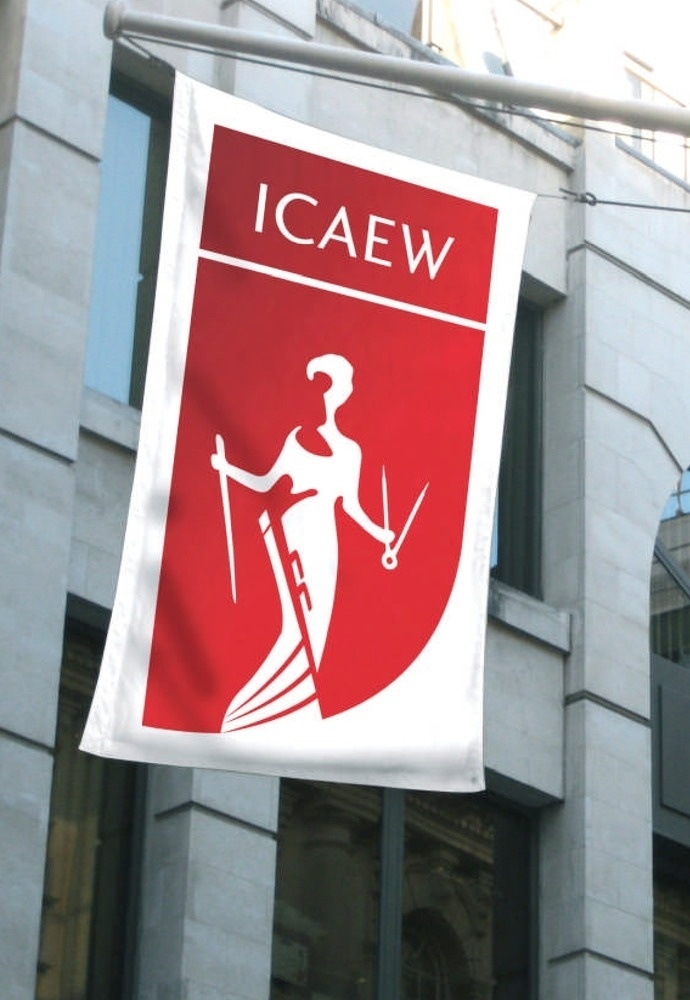 Cross Border Audit Quality
Past 12 months
Escalation of law suits against Chinese companies listed in US
From 1 in 2009 to 39 in 2011 (1/3 of all securities law suits)
In late 2011, 58 Chinese companies faced de-listing in US
Short-sellers taking advantage to short stocks
Cross Border Audit Quality
Challenges
In future, Chinese companies and auditors face stringent regulation
Crackdown on reverse takeovers in US
SEC tightening listing standards
PCAOB seek to inspect audit firms of Chinese issuers of US securities
Ban uninspected Chinese audit firms working for US registrants
PCAOB seek to reach pact with CSRC
Bad publicity for Chinese companies, including good ones
What are the real issues?
Exposing misunderstanding between 2 countries
Different rules governing audit and accounting
Different understanding of how to interpret standards
What can be done?
Vigilance and transparency
Ignorance of the law is no excuse
Complex listing rules in US
Companies need proper advice
Argument for greater convergence  of US/China accounting rules
Audit profession in China
Still young - < 30 years old
Developing & learning all the time
Cross border audits throw up some difficult issues
Experienced professionals less likely to make mistakes
Raise knowledge of international business and standards
Foreign investors in China unfamiliar with some issues in China
Market perception important for China
Invest in improving governance
Transparent financial reporting
This approach helps stop investors “shorting” your stocks
Audit profession /landscape overseas
In UK/EU/US, auditors/regulators faced criticism over banking crisis
Legislation on its way on Audit
Change how practices operate in Europe
Affect regulation of profession, e.g. role of Big 4
UK profession – opportunity to take self-critical look at ourselves
ICAEW Initiatives
Improving audit quality
In 2002, work with UK Govt on Audit Quality Forum
Highly regarded “International Consistency” issued in Oct 2010
How IAASB standards applied internationally
Exposed some limitations in Standards
Way auditors and audited entities worked together
Ability of auditors to identify/address risk of material misstatement
Recognises that achieving audit quality is challenging
No country’s culture guarantees either success or failure
ICAEW Initiatives
Paper identifies 5 features of national environments affecting audited financial statement:
Political, economic and business environment
Legal framework
Education
Culture
Perception of audit
ICAEW Initiatives
Paper suggests practical solutions to deal with
challenges:
Share experience
Develop consistent vision of audit quality
International secondments/exchange/education/forums
Acknowledge national differences within international standards
How national differences affect audit risk
Support auditors in exercising professional judgement
Promote role of audit in economic development
Support research into national differences
ICAEW Online Training Videos
Promote cross border audit 
Examining professional scepticism / key audit issues
Featuring short talks by POAB regulator
Based upon audit inspection findings / ICAEW audit experts
Help with training
Reinforce best practice
http://www.icaew.com/en/technical/audit-and-assurance/professional-scepticism
ICAEW Audit and Assurance Faculty
Publications
Technical guidance
ISA implementation
Quality control
Related parties
Group audits
ICAEW 2010 Report -Audit of Banks: Lessons from the Crisis
Recommendations
Risk information – audited summary risk statements
Guide to good practice – audit committee reporting
Confirm key areas of judgement with auditors
Set out in critical accounting estimates
Judgements disclosures
Auditors involvement – front sections Annual Report
Frequent dialogue auditors / bank supervisors
Dialogue auditors / audit committees
Cross border quality initiatives
Kick-started by Sarbanes-Oxley
Developed by many countries globally
EC Statutory Audit Directive 2006 – monitoring regimes
EC Transposition Report (Feb 12) – strengthen oversight
Investor protection requirements
Australia, Canada, China, Croatia, Japan, Singapore, South Africa, South Korea, Switzerland, USA
Cross-border cooperation
Consistent oversight / Monitoring programme
Raise audit quality
Emphasis on training and best practice
Conclusion
Quick overview of some issues in UK
Audit quality and some challenges to EU audit profession
Audit profession in China is very young
Process of listing in other countries is fairly new
Challenges in the market in UK/China can be overcome
In UK, transparency + working with regulators = Market Confidence
Investors still flocking to China in large numbers!
Economic growth in China speaks for itself!